COLLAGEN
Collagen
Major component of most connective tissue
~25% of the protein of mammals
In humans
28 Distinct types of collagen
30 Distinct types of Polypeptide chains
Made up of
Each encoded by separate gene
Types of collagen
Mature Collagen ( Type-1)
The entire molecule is triple helical
~1000 AA
Each polypeptide subunit (α chain not α helix) is twisted into left handed polyproline helix and 3 residues per turn 
3 of these α chains are then wound  into a parallel right handed superhelix, forming a rod like molecule (1.4×300nm)
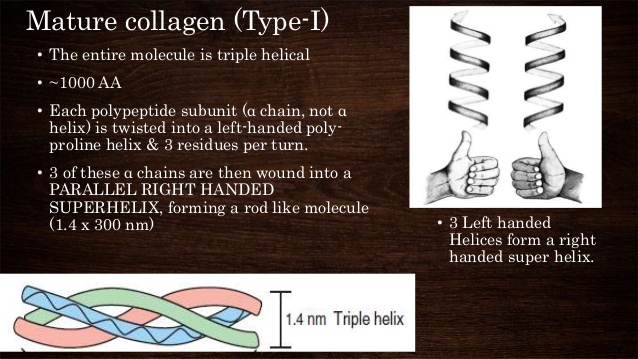 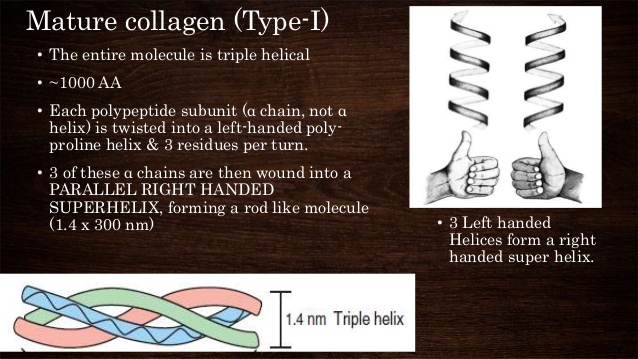 The repeating  structure, represented as (Gly-X-Y) is an absolute requirement for the formation of triple helix 


X = mostly proline
Y = mostly hydroxyl proline / sometimes hydroxy-lysine
Hydroxyl derivatives on Y positions because of specificity of prolyl/lysyl hydroxylase
- Gly – X – Y – Gly – X – Y – Gly – X – Y -          Amino Acid sequence
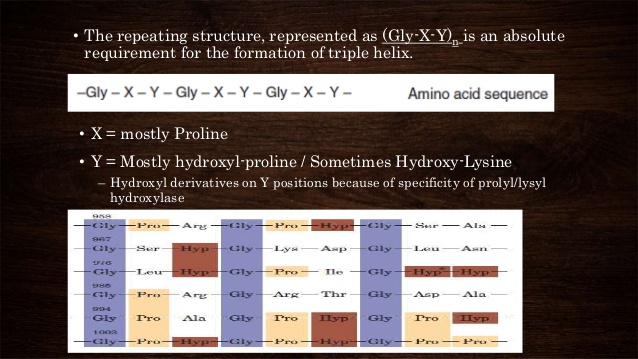 What is glycine residue at every 3rd position?
Glycine is the only AA small enough to be accomodated in the limited space available in contral core of triple  helix
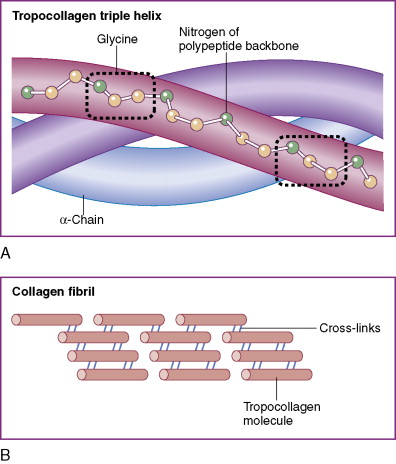 X & Y Positions
Proline / hydroxyproline confer regidity on collagen molecules 
Hydroxyproline & Hydroxylysine are result of post translational modification
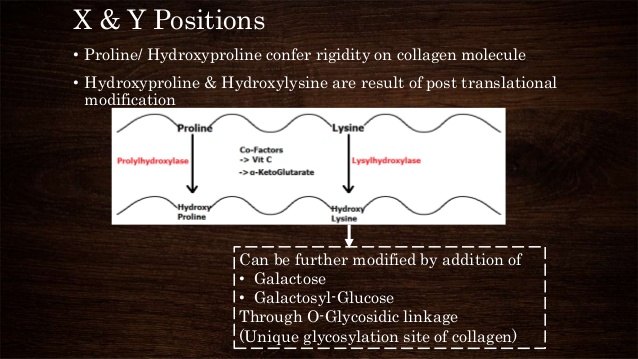 Can be further modified by addition of 
Glactose
Galactosyl-glucose 
Through O-Glycosidic limkage 
(unique glycosylation site of collagen)
Staggering of α- chains:
3 polypeptide chains are staggered so that Gly-X-Y
Resides from the three polypeptide chains occures at similar level 
And so –NH of ‘Gly’ makes strong H-bond with –CO of an ‘X(pro)’ of neighbour chain
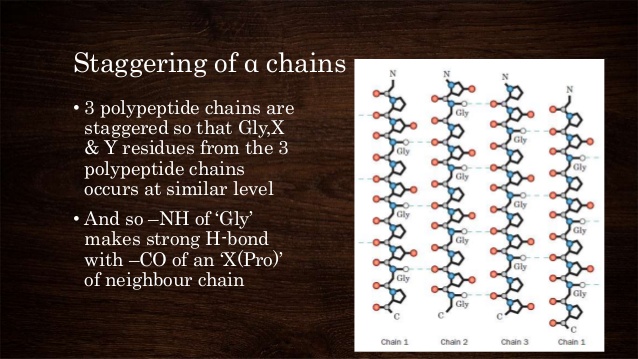 Quarter Staggered alignment 
Collagen types (only rod like fibers)  are assembled by lateral association of these triple helical units into fibrils (10-300 nm diameter) in a ‘Quarter staggered’ alignment 
Means, each triple helix is displaced longitudinally from its neighboure by slightly less than 1/4th of its length
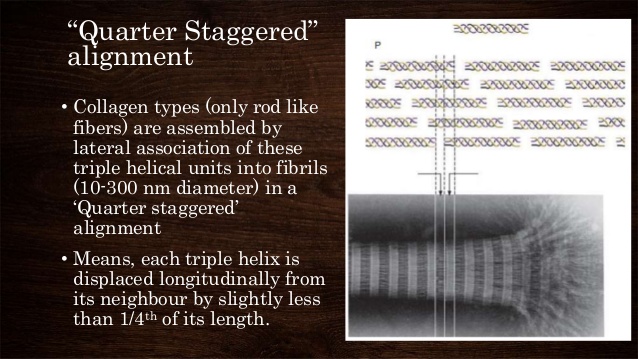 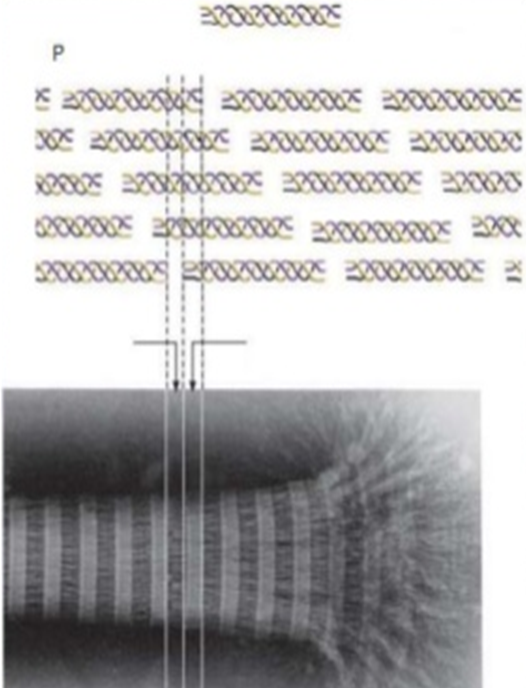 Fibril – 
    many fibrils associate into thicker FIBER (1-20μm diameter) 
In some tissues (like tendons) fibers associates into even larger bundles, with diameter of 500μm
Covalent links provide extra stabilization (Lehninger)
The increasingly rigid and brittle character of aging connective tissue results from accumulative covalent cross links in collagen fibrils
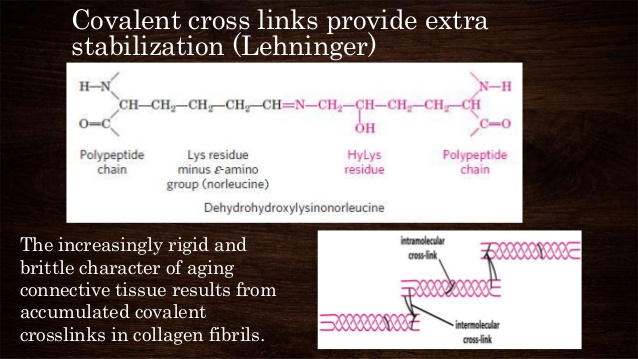 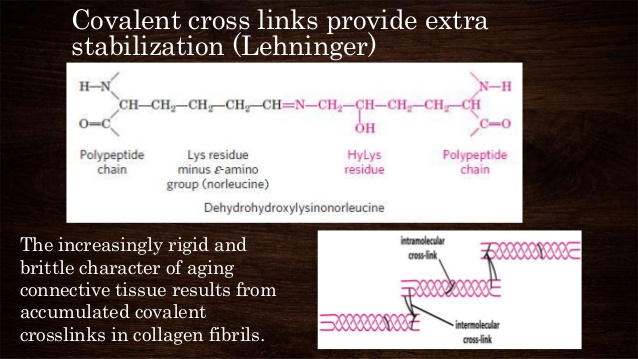 Strength – Triple helix provides tensile strength 
Scaffold – provides organization and structure for the ECM ,
      without it what would happen?
Loss of cell-cell communication 
Cell migration 
Loss of cell shape
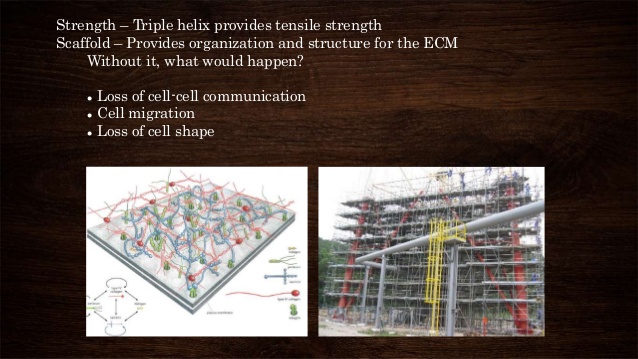 Collagen – According to macro-structure
Collagen:
Fibril forming (1,2,3,5,11,24,27)
Network like (4,8,10)
Anchoring  fibrils(7)
Multiplexins (15,18) Multiple triple helix domains with innterruptions
Beaded filaments (6,26,28)
Transmembrane (13,17,23,25) have short intracellular N-terminal domians 
FACITs (9,12,14,16,19,20,21,22) Fibril associated collagens with interrupted Triple helix
Some collagen types do not form fibrils:
They are characterized by interruptions of triple helix with stretches of protein lacking (Gly-X-Y) repeat sequence 
It repeats in areas of globular structure interspersed in triple helical structure
Collagen Biosynthesis
Genetics of Collagen
> 30 genes encode the collagens 
   Heterotrimeric:
   (pro α-chains different)
    e.g Type-I Collagen 2Pro α1 (I) + 1 Pro α2 (I)
   Homotrimeric; 
 ( 3 identical Pro α chains) 
     e.g Collagen Type-II
 Gene Nomenclature 
                       COL1A2
Gene prefix
Type of chain
Type of collagen
Uses
Collagen has a wide variety of applications, from food to medical.
It is used in cosmetic surgery and burn surgery. 
It is widely used in the form of collagen casings for sausages,
Also used in the manufacture of musical strings.
Uses
Formation of gelatin- when collagen is subjected to Denaturation
Gelatin used in many foods, including flavored gelatin desserts.
 Besides food, gelatin has been used in pharmaceutical, cosmetic, and photography industries. 
It is also used as a dietary supplement.
Uses
Collagen adhesive was used by Egyptians about 4,000 years ago, and Native Americans used it in bows about 1,500 years ago. 
It is used as a protective lining on rope baskets and embroidered fabrics, and to hold utensils together; 
 Crisscross decorations on human skulls
Animal glues are thermoplastic
Softening again upon reheating, so they are still used in making musical instruments such as 
  fine violins and 
Guitars
 Also used to repair experimental incisions in rabbit lungs.
Diseases
Osteogenesis imperfecta
 Caused by a mutation in type 1 collagen, dominant autosomal disorder, results in weak bones and irregular connective tissue
Some cases can be mild while others can be lethal. Mild cases have lowered levels of collagen type 1 while severe cases have structural defects in collagen.
Brittle bone disease
Chondrodysplasias 
Skeletal disorder believed to be caused by a mutation in type 2 collagen
Osteochondrodysplasias can result in marked functional limitation and even mortality.
Chondrodysplasia
Ehlers-Danlos syndrome 
 Thirteen different types of this disorder
Deformities  in connective tissue, are known.
 Some of the rarer types can be lethal, leading to the rupture of arteries. 
Each syndrome is caused by a different mutation. For example, the vascular type (vEDS) of this disorder is caused by a mutation in collagen type 3
Ehlers-Danlos syndrome
Alport syndrome
It can be passed on genetically, usually as X-linked dominant, but also as both an autosomal dominant and autosomal recessive disorder
Sufferers have problems with their kidneys and eyes, loss of hearing can also develop during the childhood or adolescent years.
Alport syndrome
Knobloch syndrome 
Caused by a mutation in the COL18A1 gene that codes for the production of collagen XVIII. 
Patients present with protrusion of the brain tissue and degeneration of the retina; an individual who has family members suffering from the disorder is at an increased risk of developing it themselves since there is a hereditary link.
Knobloch syndrome